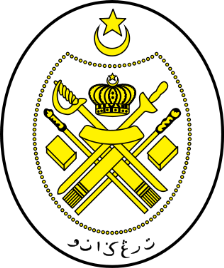 Jabatan Hal Ehwal Agama Terengganu
KHUTBAH MULTIMEDIA
Siri: 38 /2021
TADABBUR AL-QURAN MENCERDASKAN MINDA MENYUBURKAN JIWA
23 Safar 1443 bersamaan 01 Oktober 2021 
http://e-khutbah.terengganu.gov.my
Pujian Kepada Allah S.W.T.
الْحَمْدُ لِلَّهِ
Segala puji-pujian hanya bagi Allah S.W.T.
Syahadah
وَأَشْهَدُ أَنْ لا إِلَهَ إِلا اللهَ وَحْدَهُ لا شَرِيْكَ لَه، وَأَشْهَدُ أنَّ سَيِّدَنَا مُحَمَّدًا عَبْدُهُ وَرَسُوْلُهُ 	الدَّاعِى إِلَى رِضْوَانِهِ
Dan kami bersaksi  bahawa sesungguhnya tiada tuhan melainkan Allah Yang Maha Esa, tiada sekutu bagi-Nya dan juga kami  bersaksi bahawa Nabi Muhammad (S.A.W) adalah hamba-Nya dan pesuruh-Nya yang menyeru kepada keredhaan-Nya
Selawat Ke Atas Nabi Muhammad S.A.W
اللهُمَّ صَلِّ عَلَى سَيِّدِنَا مُحَمَّدٍ وِعَلَى آلِهِ
 وَأَصْحَابِهِ وَسَلِّمْ تَسْلِيْمًا كِثيْرًا
Ya Allah, cucurilah rahmat ke atas junjungan kami Nabi Muhammad SAW, dan ke atas keluarganya dan para sahabatnya, dan sampaikan sebanyak-banyak salam kepada mereka
Pesanan Takwa
اِتَّقُوا اللهَ فِيْمَا أَمَر،
 وَانْتَهُوْا عَمَّا نَهَى عَنْهُ وَزَجَر
Bertaqwalah kepada Allah SWT dalam segala perintahnya. Jauhilah dari segala yang dilarang dan dicegahnya.
Tajuk Khutbah Hari Ini :
23 Safar 1443H  
bersamaan 01 Oktober 2021M
TADABBUR AL-QURAN 
MENCERDASKAN MINDA
 MENYUBURKAN JIWA
Tadabbur al-Quran
Usaha untuk memahami lafaz atau perkataan al-Quran, mencari petunjuk ayat dan temanya
Kelebihan Tadabbur
Minda menjadi lebih cerdas apabila mengambil pengajaran dari hujahan dan pembuktian al-Quran
Jika Tidak Tadabbur
Petanda berpaling dari pedoman al-Quran dan lahir dari hati yang tertutup kerana berpenyakit
Al-Imam al-Zarkashi 
pernah berkata :
“Sesiapa yang kehilangan tadabbur, dia kehilangan kelazatan al-Quran”.
Langkah tadabbur yang berkesan :
Kedua : Niat yang ikhlas, amalan yang jujur, menghayati dengan penuh kepuasan, keseronokan serta kemanisan tadabur makna dan nilai hidayat al-Quran. Ibnu Abbas pernah berkata: “Jika ahli al-Quran itu mengambilnya dengan jujur dan sepatutnya, pastilah mereka akan dikasihi Allah. Namun kebanyakan mereka menuntut dunia dengan al-Quran, maka mereka dimurkai tuhan dan dihina manusia.”
Ketiga : Membaca atau mendengar bacaan al-Quran dengan penuh perhatian dan memberikan tumpuan dengan teliti serta menuntut kefahaman.
Langkah tadabbur yang berkesan :
Keempat : Memahami pesanan, perintah larangan, hukum hakam dan halal haram al-Quran. Menurut al-Imam al-Ghazali, para ulama menganggap al-Quran sebagai perutusan dari Allah, dibaca di depanNya ketika berdiri di dalam sembahyang, direnung teliti mencari kefahaman ketika bersendirian dan kemudiannya dilaksanakan dengan penuh ketaatan dan kesempurnaan.
Kelima : Mempelajari ilmu tafsir al-Quran yang fokus utamanya ialah untuk memahami kehendak Allah dari kalamNya dengan kemampuan usaha hamba. Ilmu tafsir membantu untuk celik al-Quran. Said ibn Jubair berkata: Sesiapa yang membaca al-Quran, namun tidak memahami tafsirnya, dia seumpama orang buta atau orang badawi (yang tidak berpelajaran).
Harapan dengan membaca 
al-Quran dan bertadabbur
Dapat menghayati tuntutan al-Quran
Menemui sentuhan keajaiban kandungan al-Quran
Mengembalikan peranan al-Quran sebagai
Pemberi hidayat (panduan)
Pencahayaan
Pencerahan kepada kehidupan sejagat
بَارَكَ اللهُ لِي وَلَكُمْ فِي الْقُرْآنِ الْعَظِيْمِ.
 وَنَفَعَنِي وَاِيِّاكُمْ بِمَا فِيْهِ مِنَ الآيَاتِ وَالذِّكْرِ الْحَكِيْمِ.
وَتَقَبَّلَ الله مِنِّي وَمِنْكُمْ تِلاوَتَهُ اِنَّهُ هُوَ السَّمِيْعُ الْعَلِيْمُ.
أقُوْلُ قَوْلِي هَذا وَأَسْتَغْفِرُ اللهَ الْعَظِيْمَ لِيْ وَلَكُمْ
 وَلِسَائِرِ الْمُسْلِمِيْنَ وَالْمُسْلِمَاتِ وَالْمُؤْمِنِيْنَ وَالْمُؤْمِنَاتِ فَاسْتَغْفِرُوْهُ إنَّهُ هُوَ الْغَفُوْرُ الرَّحِيْمُ.
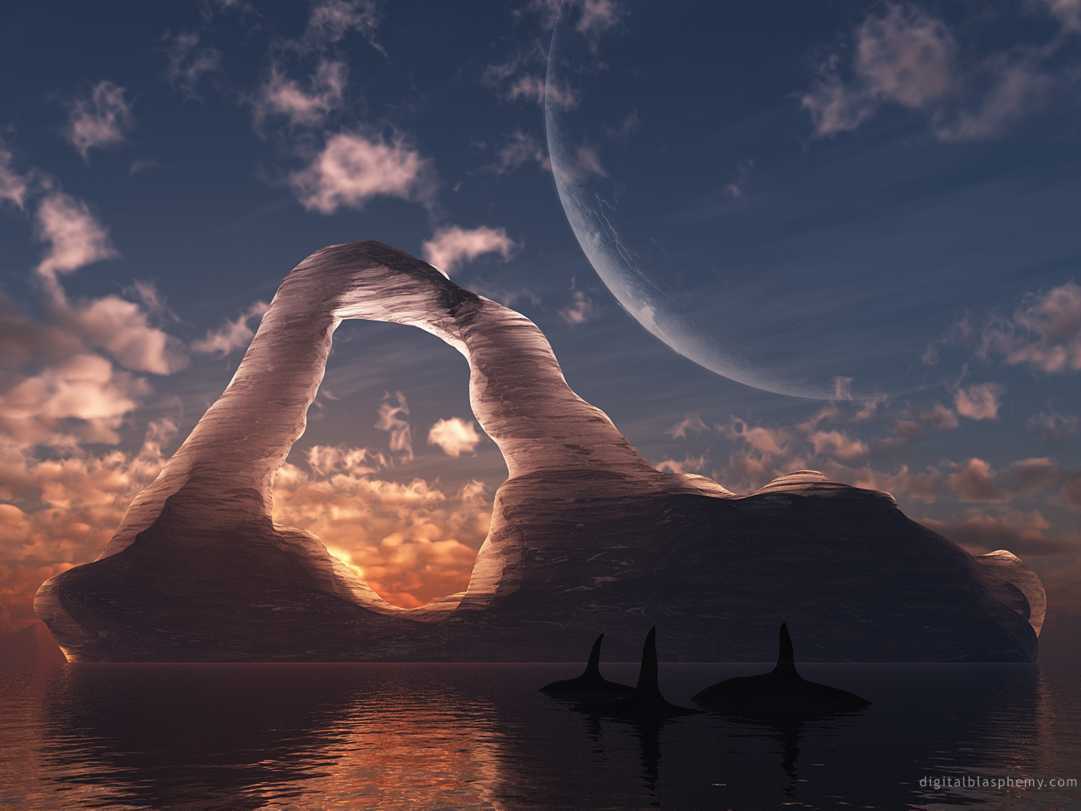 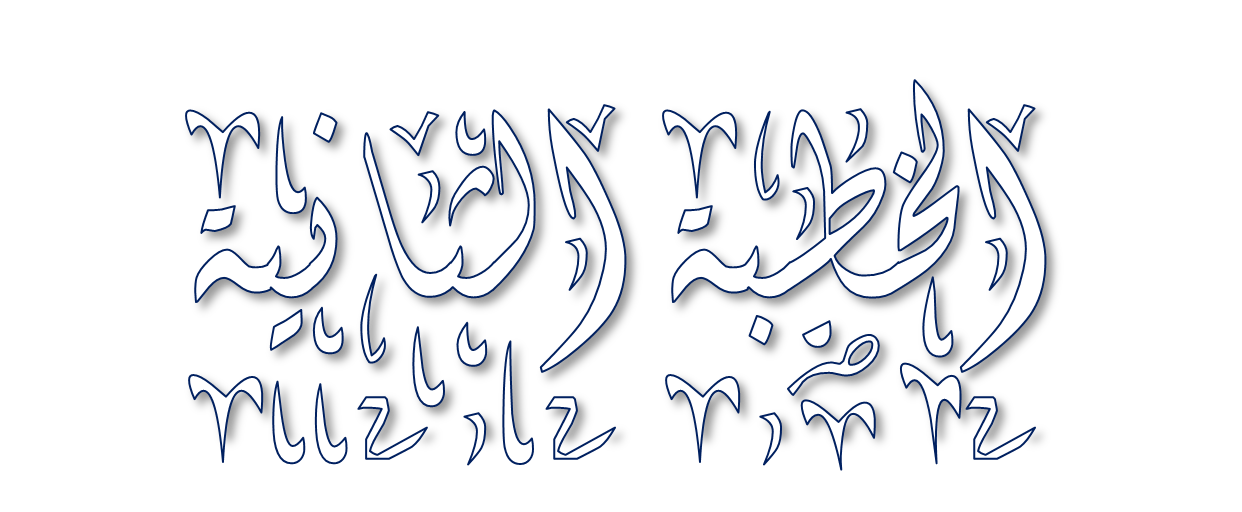 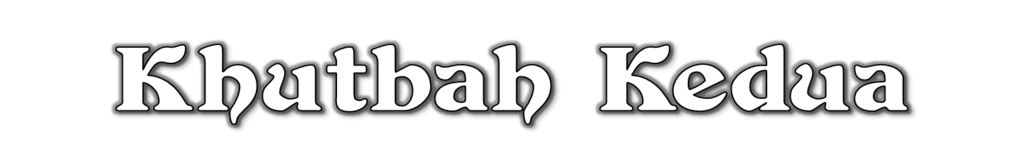 Pujian Kepada Allah S.W.T.
الْحَمْدُ لِلَّهِ
Segala puji-pujian hanya 
bagi Allah S.W.T.
Syahadah
وَأَشْهَدُ أَن لآ إِلَهَ إِلاَّ اللهُ وَحْدَهُ لاَ شَرِيْكَ لَهُ، وَأَشْهَدُ أَنَّ سَيِّدَنَا مُحَمَّدًا عَبْدُهُ وَرَسُوْلُهُ.
Dan aku bersaksi  bahawa sesungguhnya tiada tuhan melainkan Allah, Yang Maha Esa, tiada sekutu bagi-Nya, dan juga aku bersaksi bahawa junjungan kami (Nabi) Muhammad (S.A.W) hamba-Nya dan rasul-Nya.
Selawat Ke Atas 
Nabi Muhammad S.A.W
اللَّهُمَّ صَلِّ وَسَلِّمْ وَبَارِكْ عَلَى سَيِّدِنَا مُحَمَّدٍ، وَعَلَى آلِهِ وَأَصْحَابِهِ أَجْمَعِيْنَ
Ya Allah, cucurilah rahmat, kesejahteraan dan keberkatan ke atas junjungan kami (Nabi) Muhammad (S.A.W) dan ke atas keluarganya dan sekalian para sahabatnya.
Seruan Takwa
اتَّقُوا اللَّهَ فَقَدْ فَازَ الْمُتَّقُوْنَ
Bertakwalah kepada Allah dengan sebenar-benarnya, sesungguhnya berjayalah orang-orang yang bertaqwa.
Seruan
Memperbanyakkan ucapan selawat dan salam kepada Rasulullah SAW
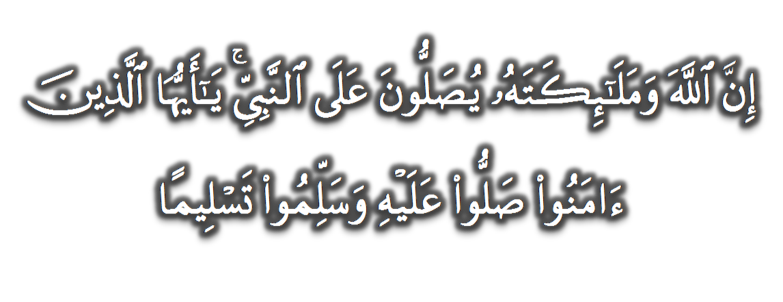 (Surah Al-Ahzab : Ayat 56)
“Sesungguhnya Allah Taala Dan Para MalaikatNya Sentiasa Berselawat Ke Atas Nabi (Muhammad).
Wahai Orang-orang Beriman! Berselawatlah Kamu 
Ke Atasnya Serta Ucapkanlah Salam Sejahtera Dengan Penghormatan Ke Atasnya Dengan Sepenuhnya”.
Selawat
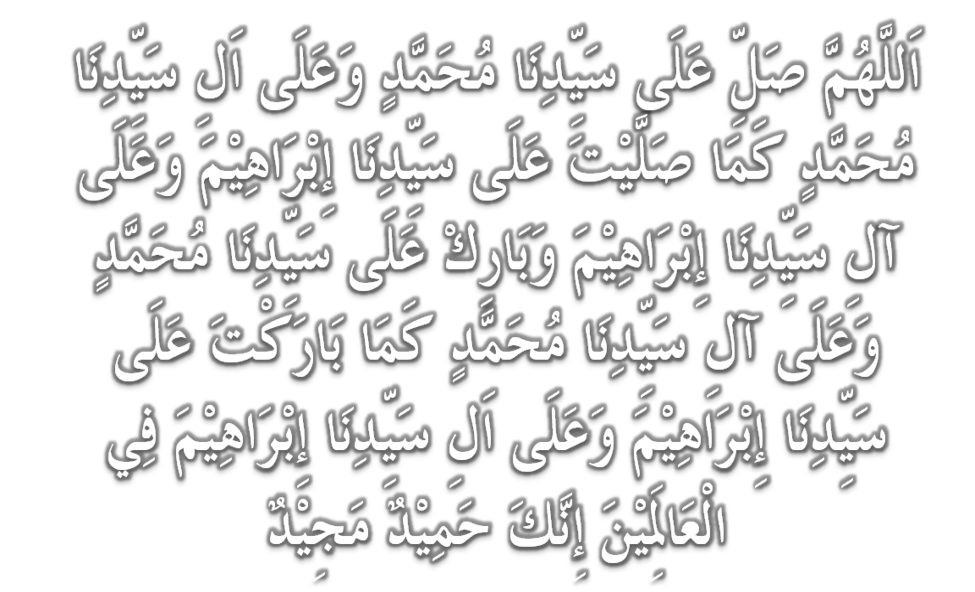 DOA
اللَّهُمَّ اغْفِرْ لِلْمُؤْمِنِيْنَ وَالْمُؤْمِنَاتِ، وَالمُسْلِمِيْنَ وَالْمُسْلِمَاتِ الأَحْيَاءِ مِنْهُمْ وَالأَمْوَات، 
إِنَّكَ سَمِيْعٌ قَرِيْبٌ مُجِيْبُ الدَّعَوَات.
اللَّهُمَّ ادْفَعْ عَنَّا الْبَلاءَ وَالْوَبَاءَ وَالْفَحْشَاءَ
 مَا لا يَصْرِفُهُ غَيْرُكَ
DOA
اللَّهُمَّ إِنَّا نَعُوذُ بِكَ مِنَ البَرَصِ وَالْجُنُونِ وَالْجُذَامِ وَمِن سَيِّئِ الأَسْقَامِ. 

اللَّهُمَّ اشْفِ مَرْضَانَا وَارْحَمْ مَّوْتَانَا، وَالْطُفْ بِنَا فِيمَا نَزَلَ بِنَا
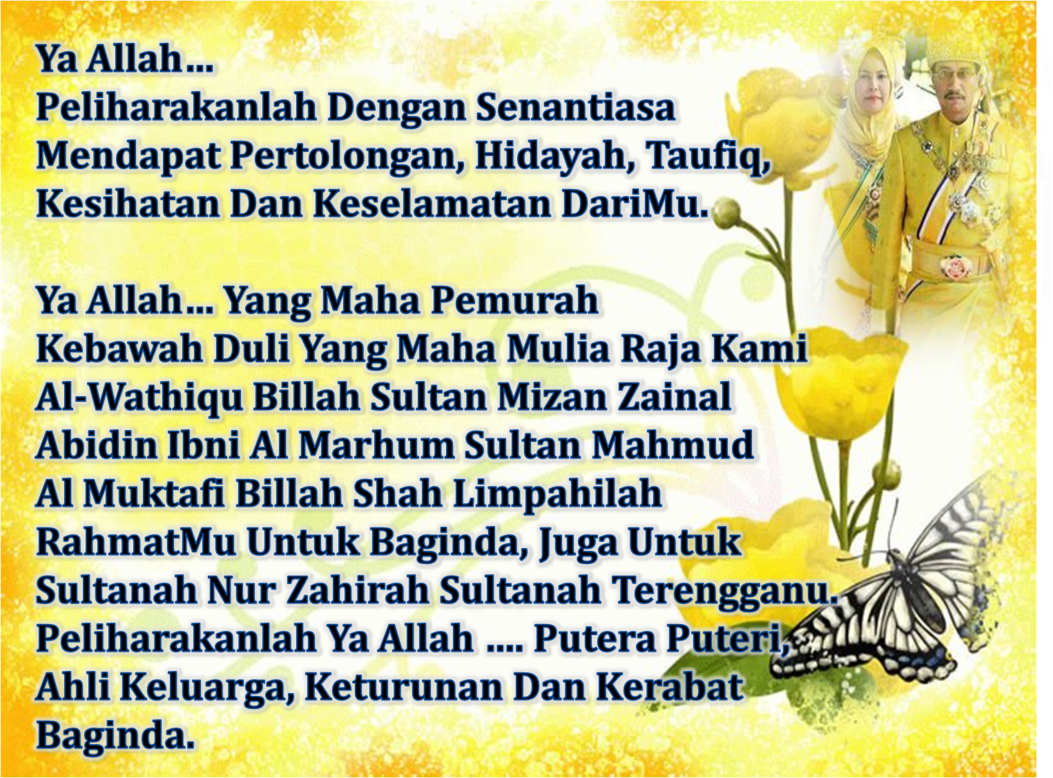 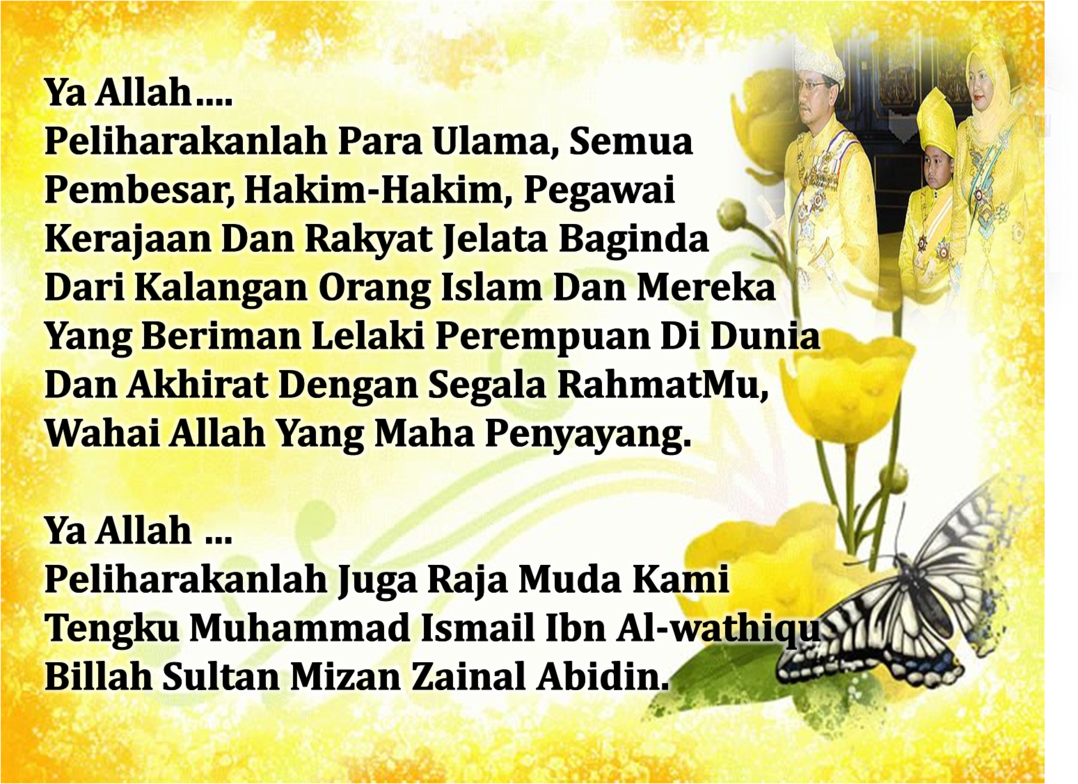 DOA …
Ya Allah selamatkan kami dan seluruh ummah Islam di mana jua mereka berada. Satukanlah persaudaraan dan perpaduan ummat Islam dengan ikatan yang erat dan kukuh. Mantapkanlah  iman kami dan teguhkanlah pegangan kami menurut ahli sunnah wal jamaah, peliharakanlah kami dari amalan dan pegangan aqidah yang menyeleweng. 

Ya Allah, bantu dan kasihilah kami dan seluruh ummat Islam dari kesusahan, wabak dan bala bencana. Lenyapkanlah wabak covid 19 dari bumiMu ini Ya Allah.. Ya Rahman.. Ya Rahim..
DOA PENUTUP…
رَبَّنَا آتِنَا فِي الدُّنْيَا حَسَنَةً وَفِي الآخِرَةِ حَسَنَةً 
 وَقِنَا عَذَابَ النَّارِ.
Kurniakanlah Kepada Kami Kebaikan Di Dunia Dan Kebaikan Di Akhirat Serta Hindarilah Kami Dari Seksaan Neraka


 وَصَلَّى اللهُ عَلىَ سَيِّدِنَا مُحَمَّدٍ وَعَلىَ آلِهِ وَصَحْبِهِ وَسَلَّمْ.
 وَالْحَمْدُ للهِ رَبِّ الْعَالَمِيْنَ.
عِبَادَ اللهِ!

اُذْكُرُوْا اللهَ الْعَظِيْمَ يَذْكُرْكُمْ، 

وَاشْكُرُوْهُ عَلَى نِعَمِهِ يَزِدْكُمْ،


وَلَذِكْرُ اللهِ أَكْبَرُ، وَاللهُ يَعْلَمُ مَا تَصْنَعُوْنَ
قُوْمُوْا إِلَى صَلاتِكُمْ،

 يَرْحَمْكُمُ الله.